MeiosisSex Cell Division
New term
Homologous chromosomes: pair of chromosomes with the genes for the same traits (1 from mom and 1 from dad)
not identical DNA
Meiosis
Goal:  To produce sex cells (gametes).
Stages:  
Interphase, Prophase I,  Metaphase I,  Anaphase I, Telophase I, Interkinesis,                                            Prophase II, Metaphase II, Anaphase II, Telophase II, Cytokinesis
Sexual Reproduction:  One cell divides into 4 non-identical gametes.  Two gametes (sperm and egg) come together to form a zygote (fertilized cell).
Diploid 		vs.               Haploid
(2n)
Two sets of chromosomes
Somatic cells
Zygote
(n)
One set of chromosomes
Gametes
Asexual Reproduction               vs.                Sexual Reproduction
Mitosis
Meiosis
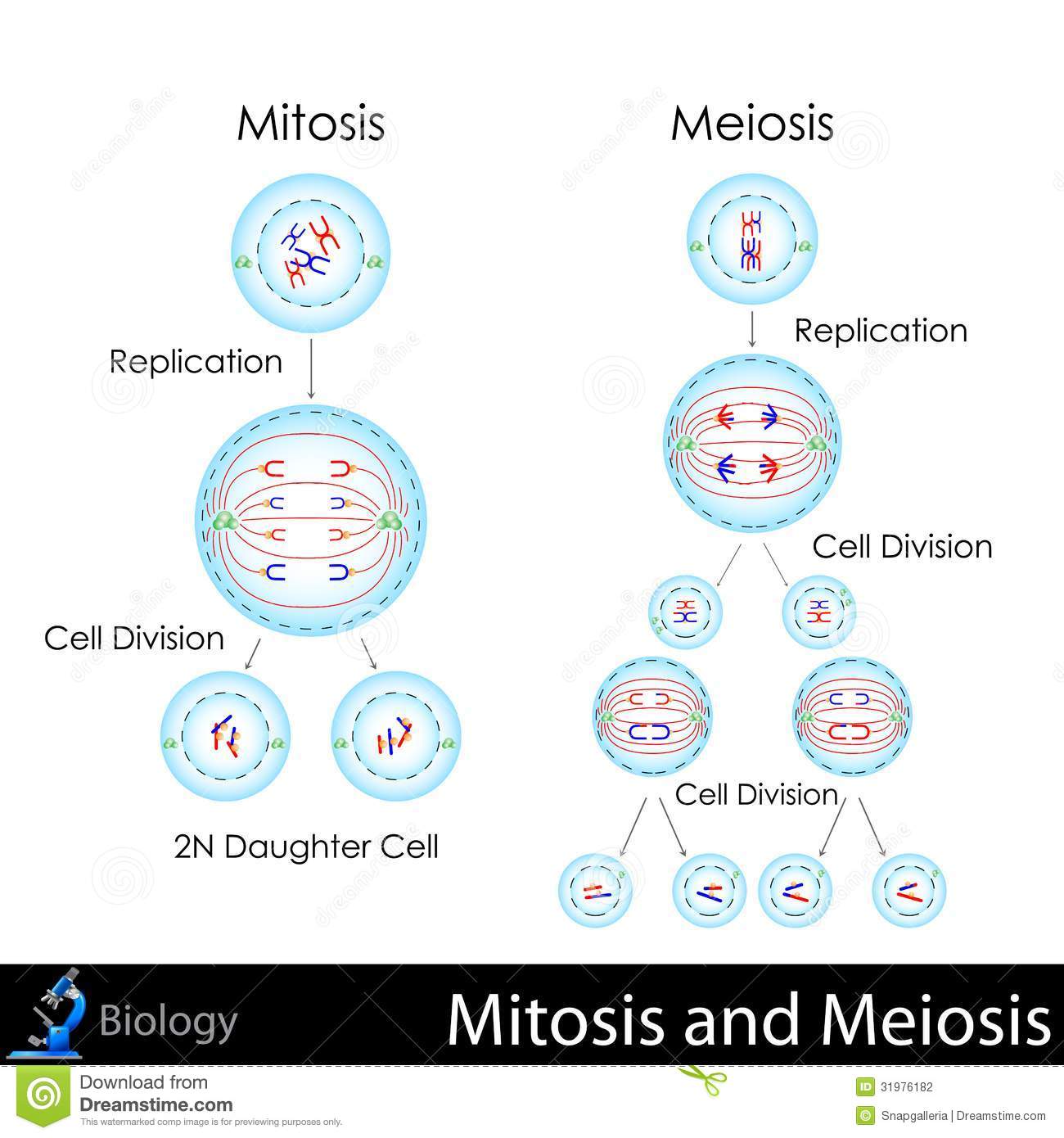 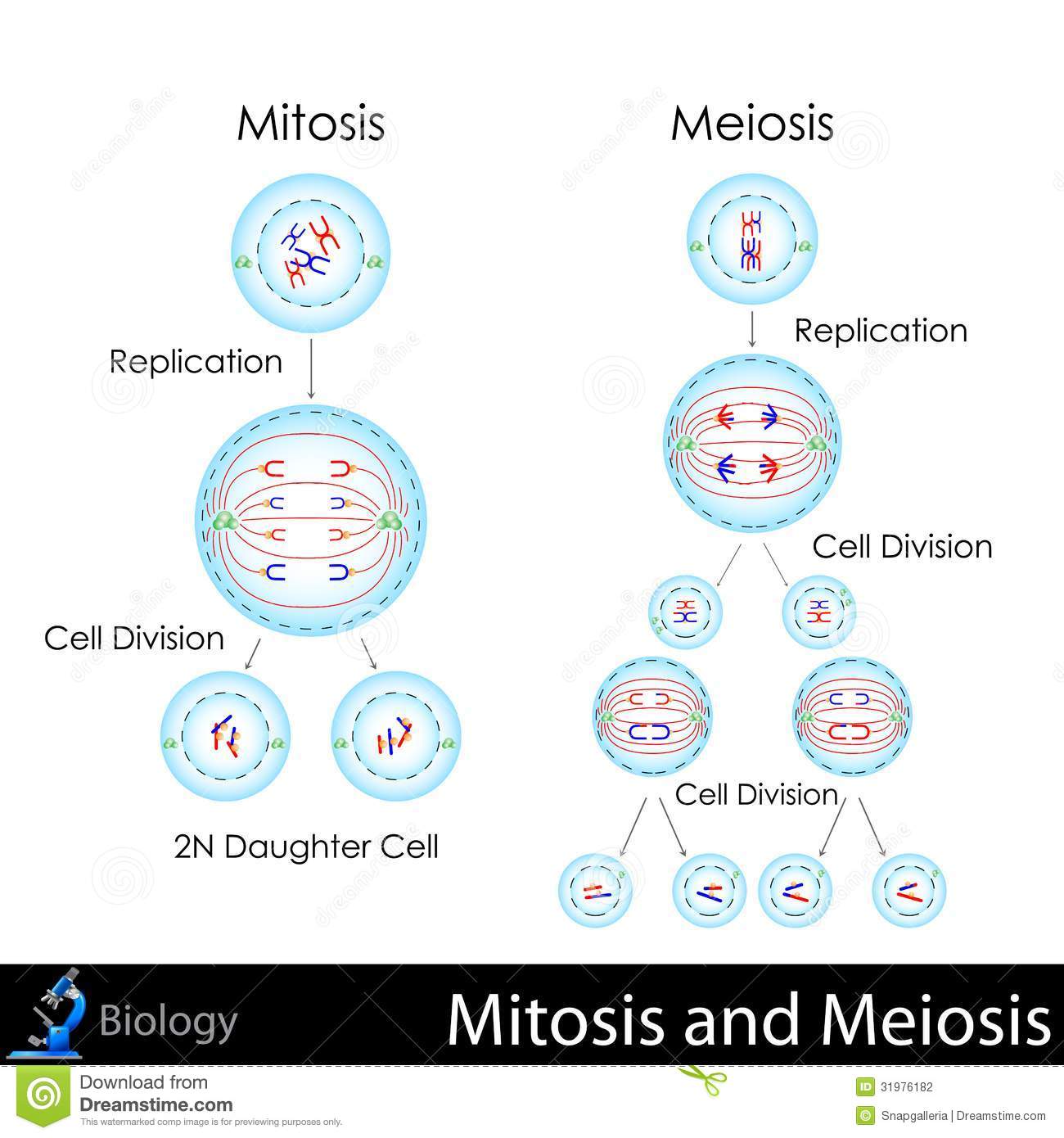 Daughter DNA is exact replica of parent
Each gamete has a different assortment of alleles.
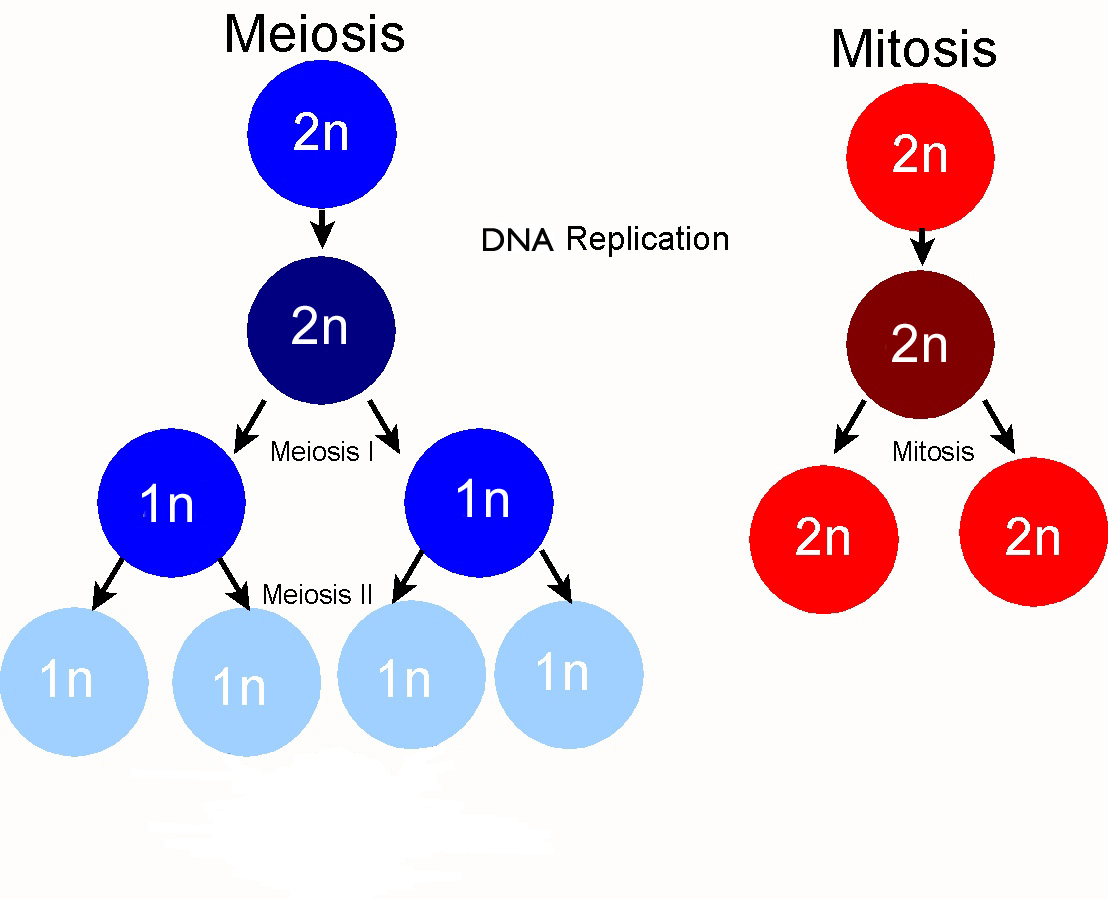 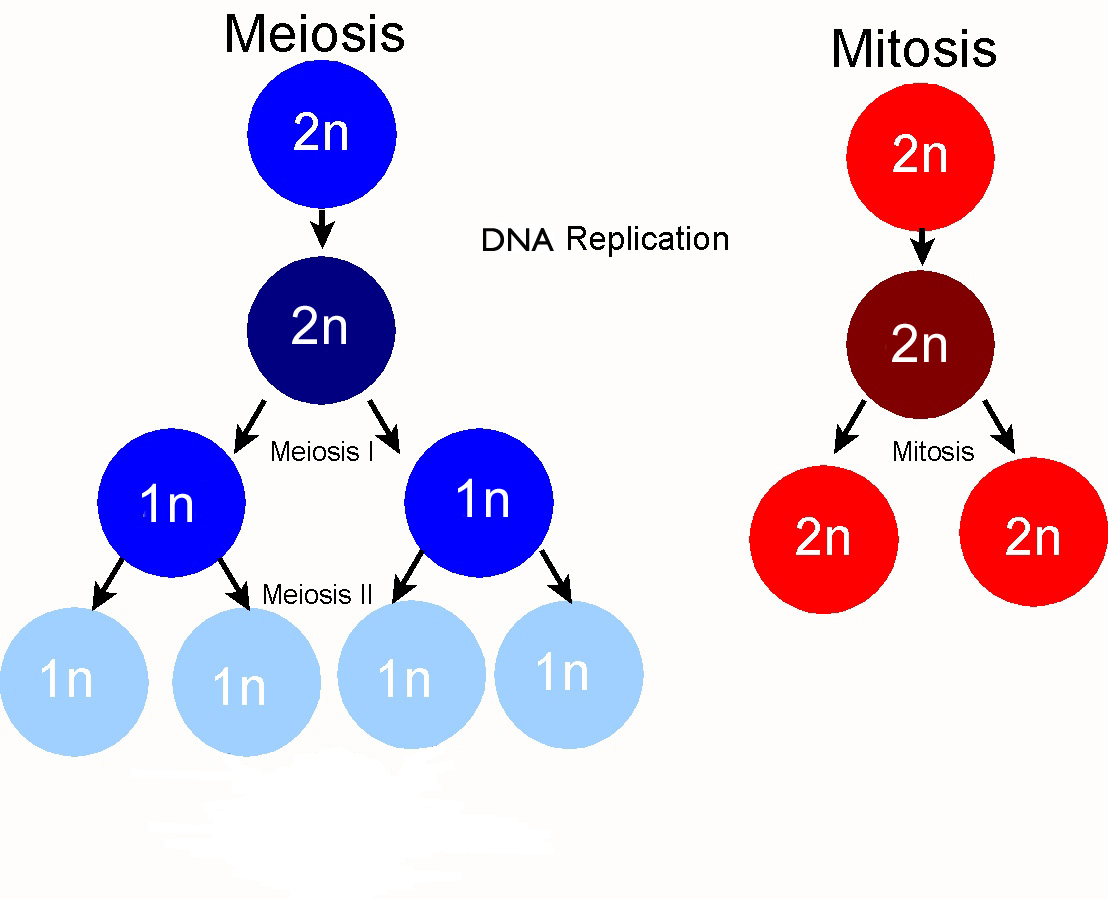 1 parent, 2 daughter cells
1 parent, 4 daughter
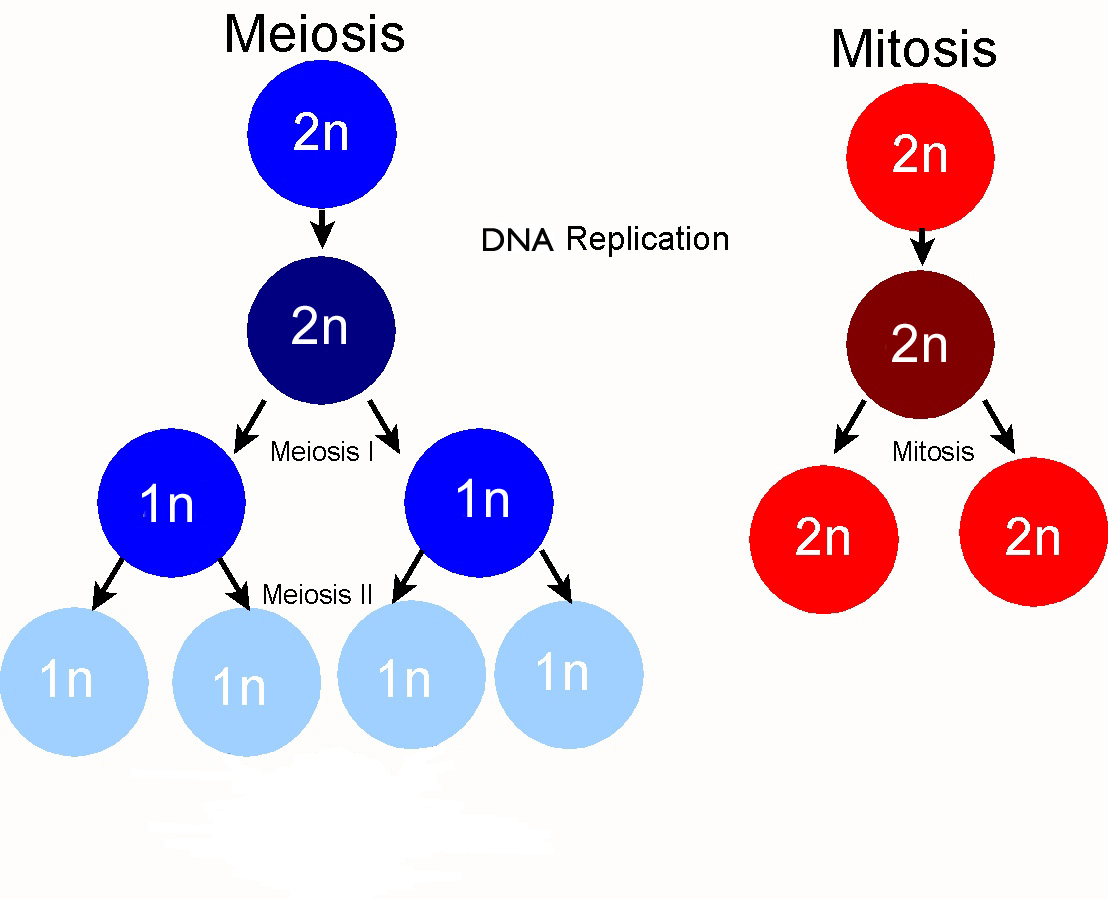 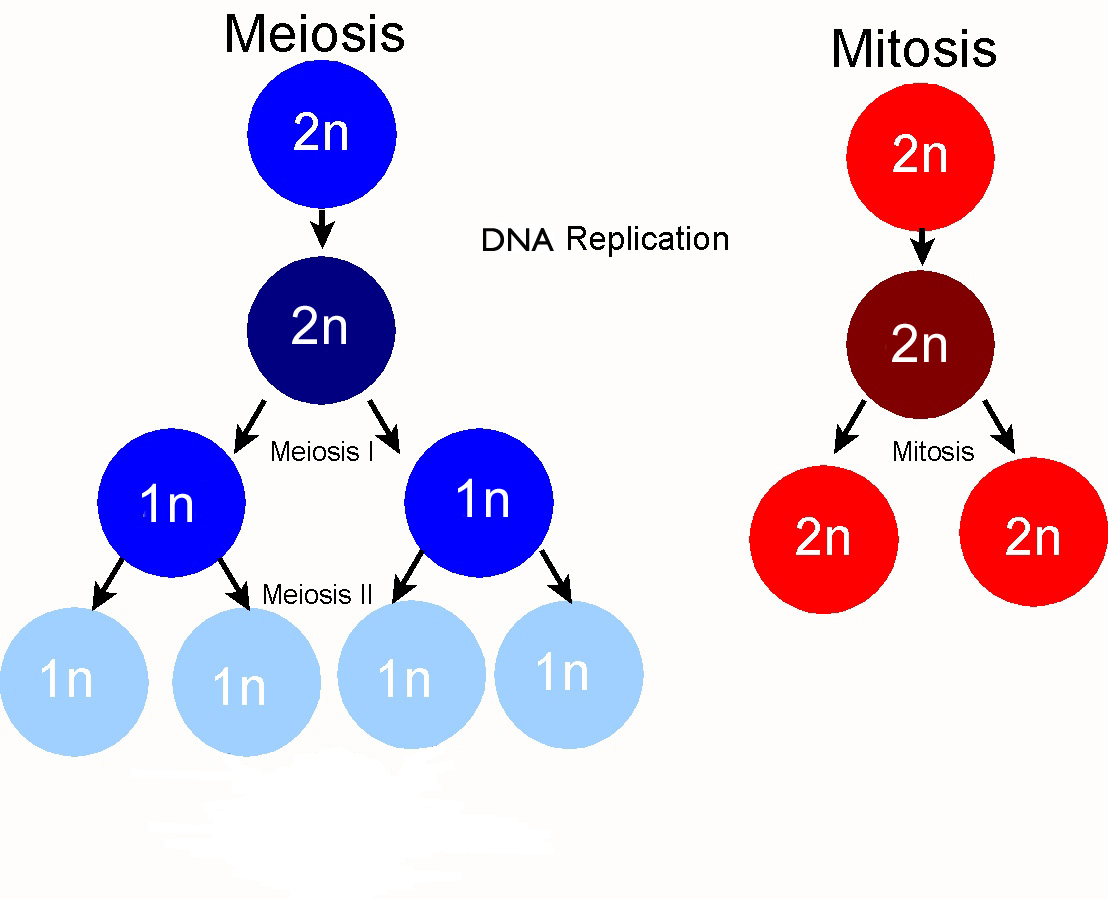 Diploid
Haploid
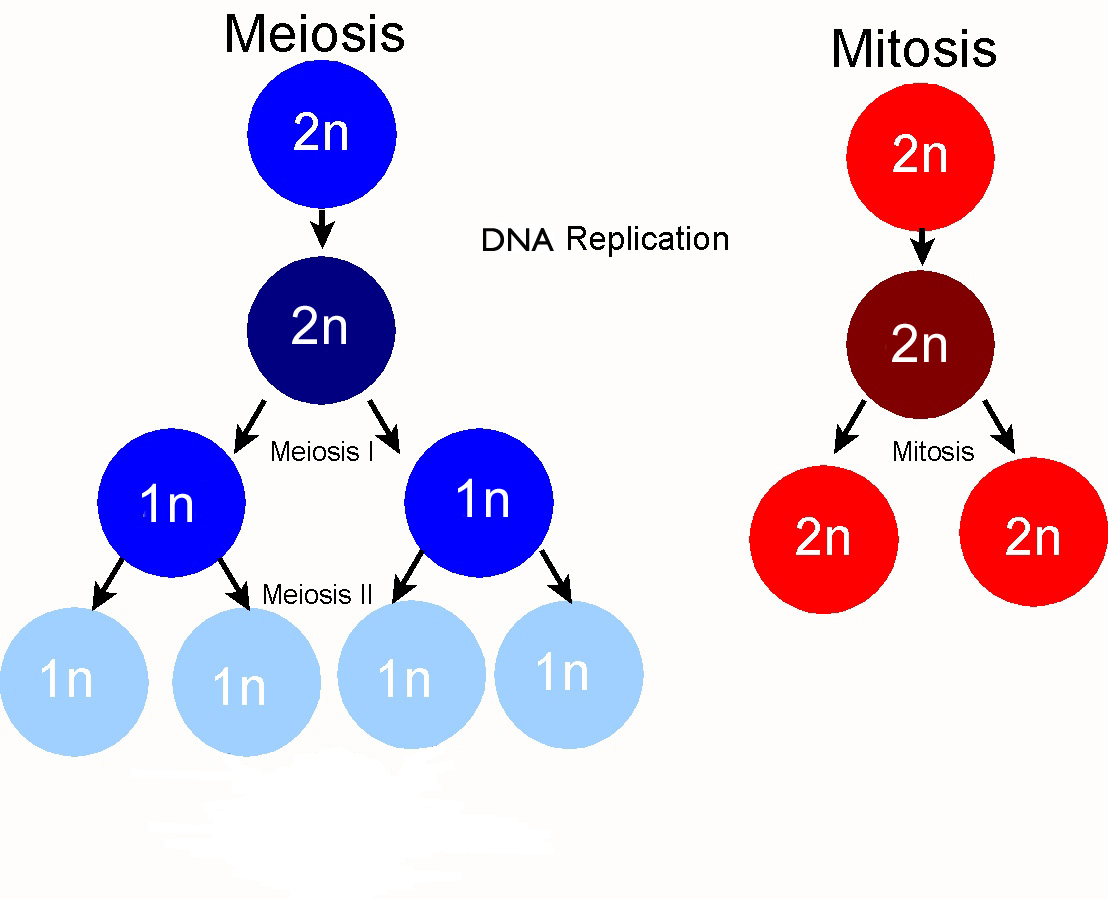 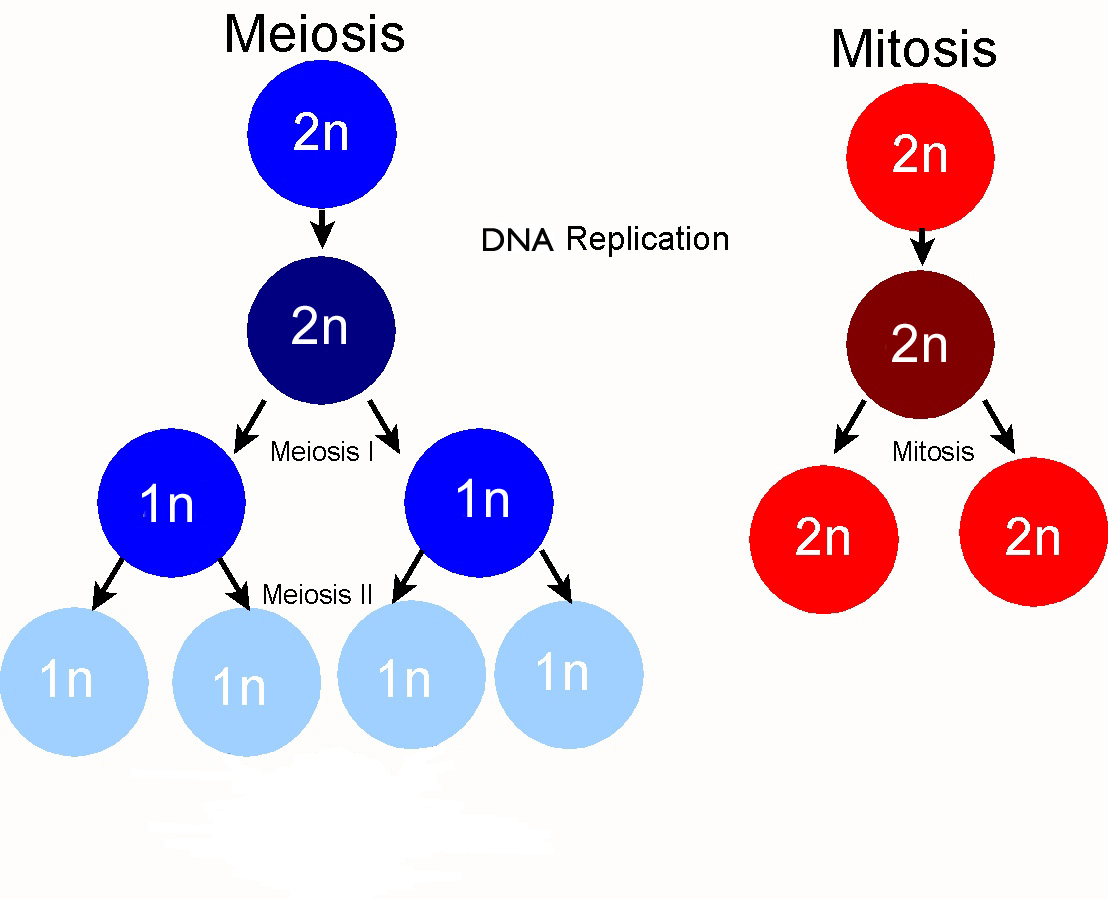 2 types: sperm & egg
Creates zygote after fertilization with a mix of both parents’ DNA
Why is Genetic Variation Important?
This classroom represents the entire human population.

A giant bird predator only preyson humans taller than 6 feet.

A solar flare causes blindness in all brown-eyed humans.  


The CEO of Microsoft is left-handed and starts designing programs that work better for humans who are left-handed.
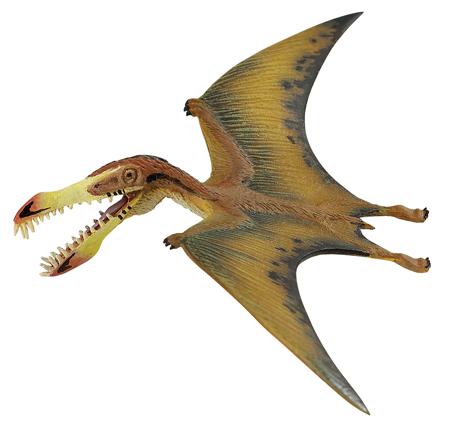 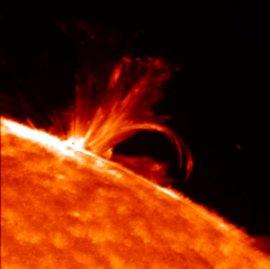 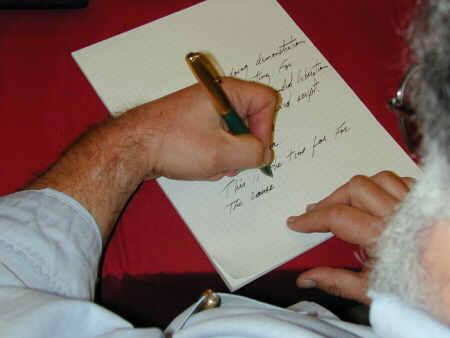 Asexual vs. Sexual Reproduction & Variation
Bacteria only reproduce by mitosis.
Do they have high or low genetic variation?
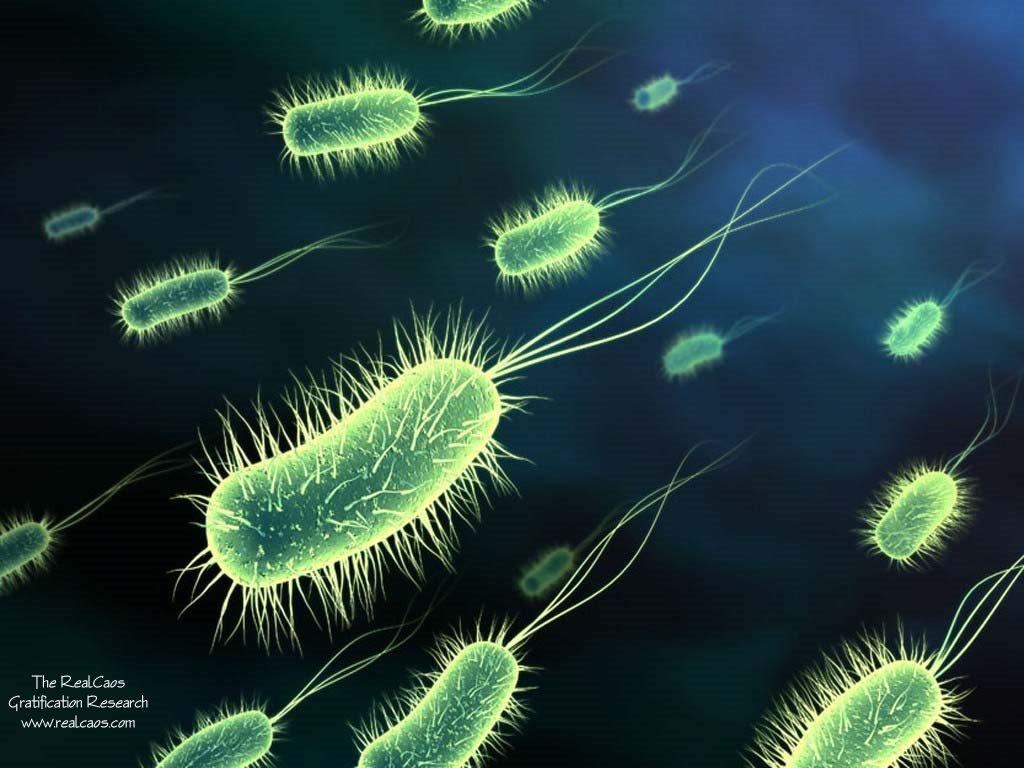 Law of Segregation
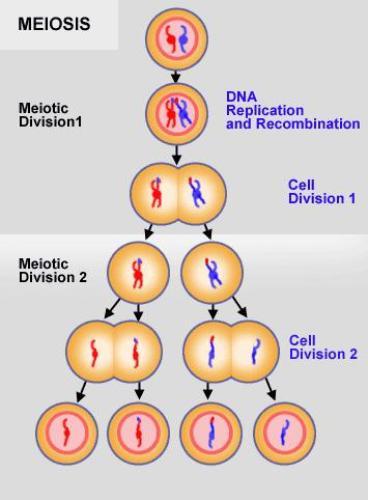 Law of Segregation:  Every individual has 2 alleles of each gene.  Each gamete receives one of these alleles.

Segregated means “separated”
Law of Independent Assortment
Law of Independent Assortment:Genes for different traits are inherited independently of each other. (ex. eye color & hair color)
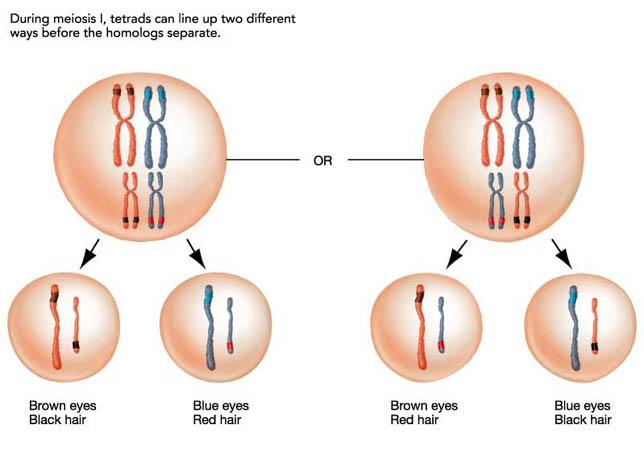 Crossing Over
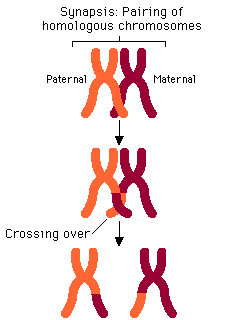 Crossing Over:
Homologous chromosomes pair up  during Metaphase I.
Genetic material is exchanged between non-sister chromatids!
Sources of Variation
Meiosis provides genetic variation by:

Gene Mutations - during DNA replication

Random Arrangement of Chromosomes - line up randomly during Metaphase I

Crossing over – between homologous chromosomes in Metaphase I

Nondisjunction - homologous chromosomes do not separate during Anaphase I

Fertilization - random pairing of gametes (egg and sperm)
[Speaker Notes: Removed:  haploid daughter cells]
Mitosis vs. Meiosis
Mitosis
Meiosis
Asexual Reproduction
Starts with a diploid cell
DNA Replication
1 division:
Sister chromatids separate.


2 identical diploid daughter cells
Sexual Reproduction
Starts with a diploid cell
DNA Replication
2 divisions:
Homologous chromosomes separate.
Sister chromatids separate.

4 different haploid daughter cells (gametes – egg or sperm)